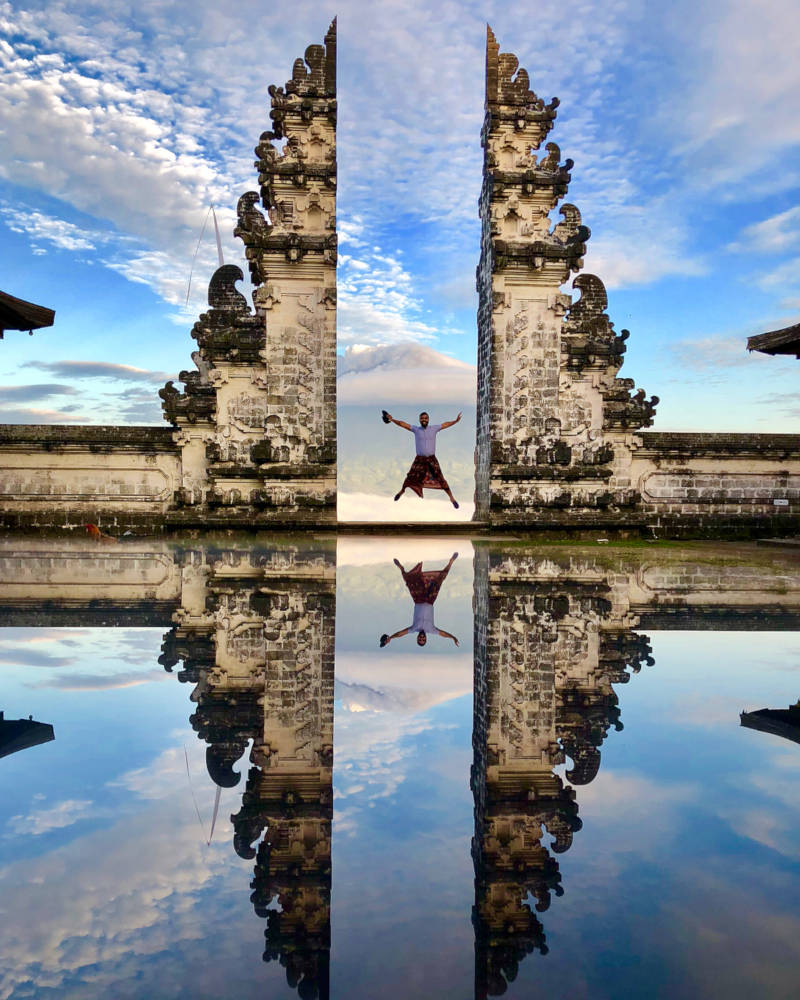 1. HAFTA
Tanışma
Dersin amacı
Beklentileriniz
Önerileriniz
2